Israeli Support to the Return of UNDOF to the Area of Separation
(Golan Heights)
September 2016
Israel fully supports and will continue to cooperate and facilitate the operations of UNDOF in order to carry out its mandate safely and securely. Israel  will continue to work with UNDOF in order to facilitate a gradual and coordinated redeployment in the area of separation.
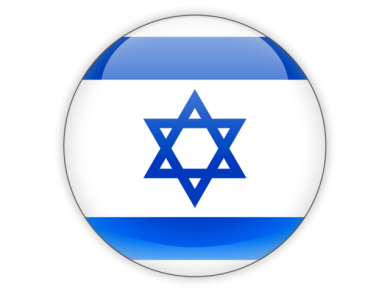 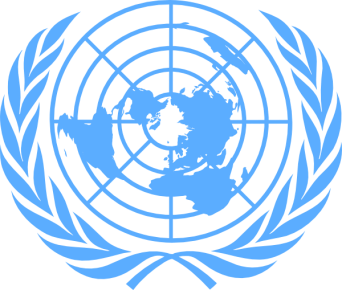 Overview
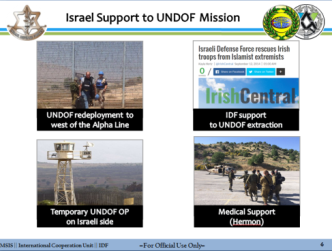 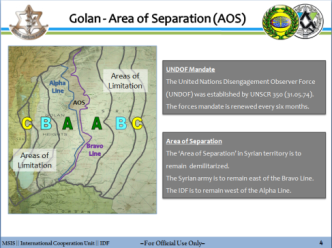 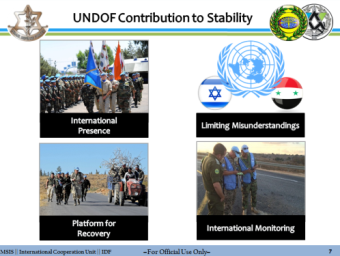 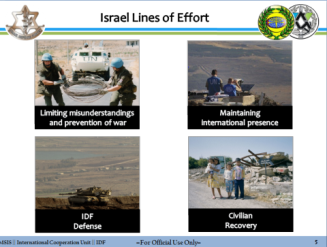 Area of 
Separation
Israel Lines
Of Effort
UNDOF Contribution 
to Stability
Israel Support to 
UNDOF Mission
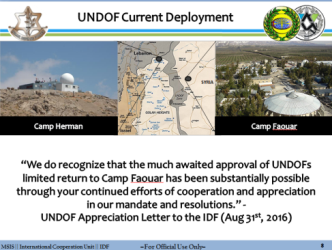 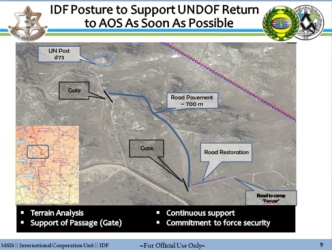 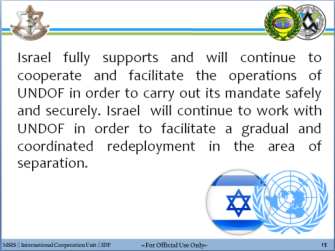 UNDOF Return 
to the AOS
Bottom
Line
UNDOF – 
Current status
Golan - Area of Separation (AOS)
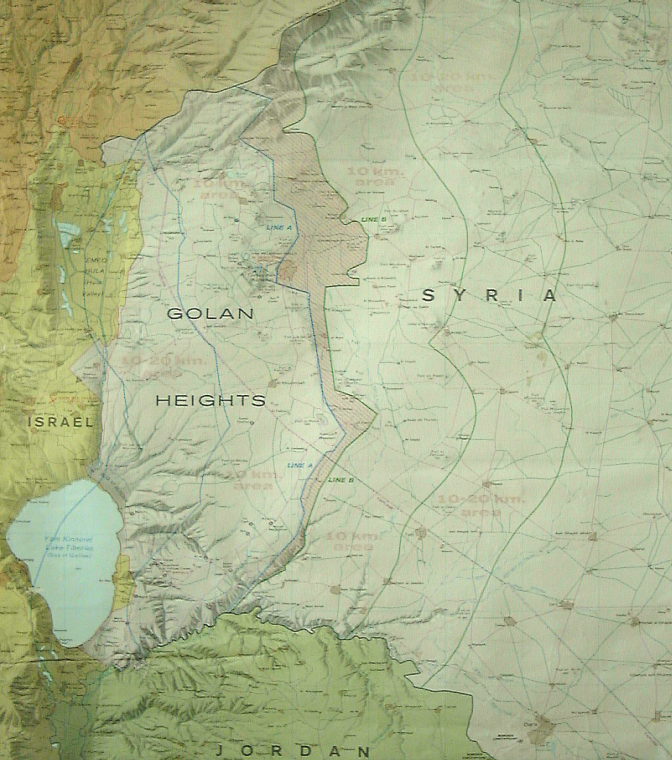 UNDOF Mandate
The United Nations Disengagement Observer Force (UNDOF) was established by UNSCR 350 (31.05.74). The forces mandate is renewed every six months.
Areas of Limitation
Alpha Line
AOS
C
B
A
A
B
C
Area of Separation
The ‘Area of Separation’ in Syrian territory is to remain  demilitarized. 
The Syrian army is to remain east of the Bravo Line.
The IDF is to remain west of the Alpha Line.
Bravo Line
Areas of Limitation
Israel Lines of Effort
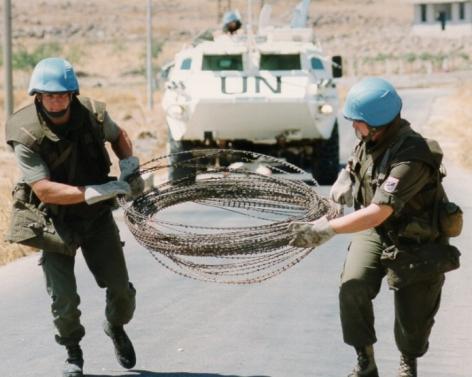 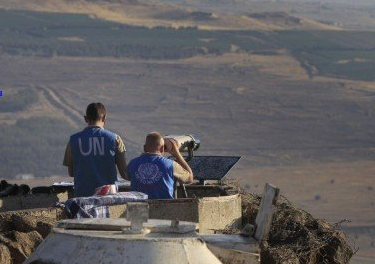 Maintaining international presence on the Hermon
Limiting misunderstandings
 and prevention of war
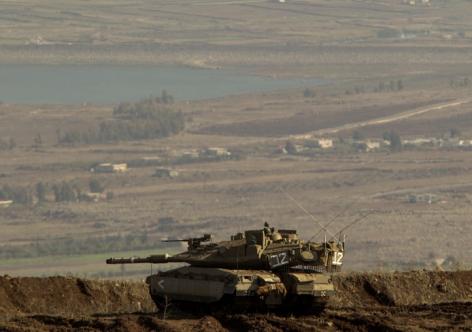 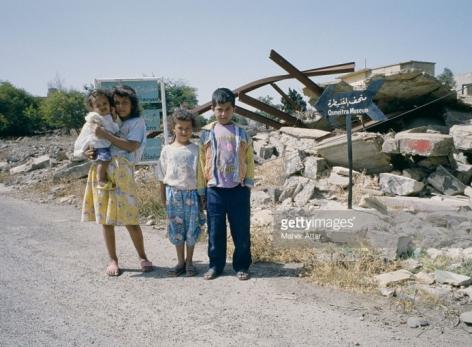 Civilian 
Recovery
Maintaining 1974 Agreement of Separation of Forces
Israel Support to UNDOF Mission
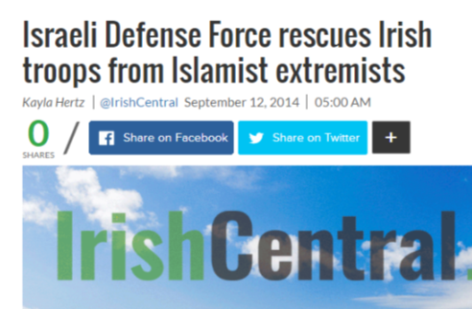 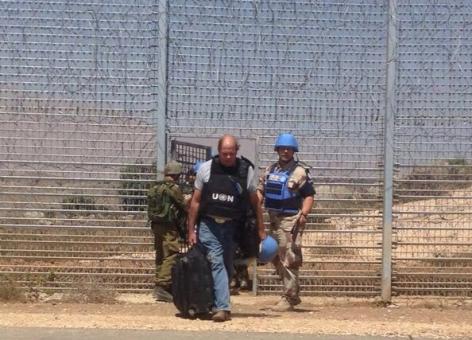 IDF support 
to UNDOF extraction
UNDOF redeployment to 
west of the Alpha Line
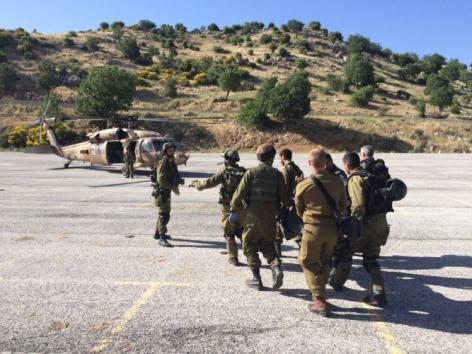 Pic related to this help.. Get from markatz
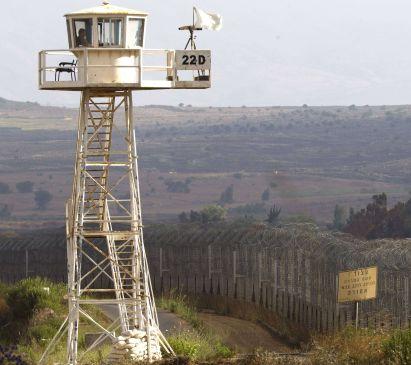 Temporary UNDOF OP
on Israeli side
Medical Support 
(Hermon)
[Speaker Notes: Show why UNDOF left 
Aid pic – Irish Times article on how the IDF helped UNDOF/irish troops evade jihadists]
UNDOF Contribution to Stability
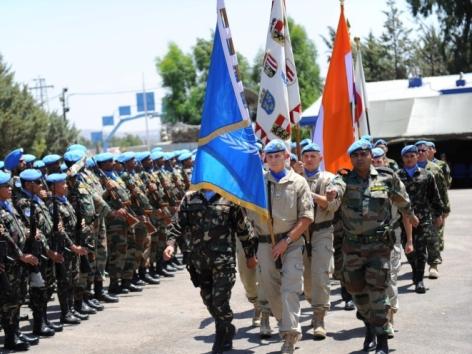 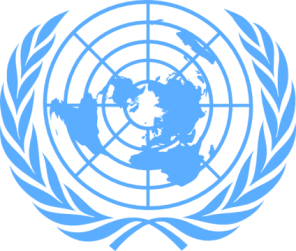 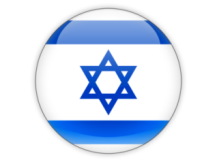 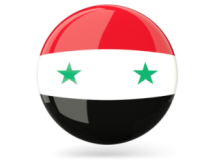 International 
Presence
Limiting Misunderstandings and De-escalation
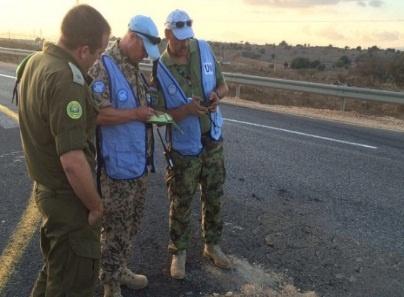 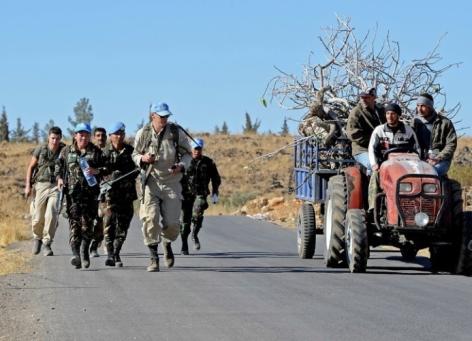 International 
Monitoring
Platform for 
Recovery
[Speaker Notes: Need to get slide from markatz called “Return of UNDOF & Israeli Support” 
מפה של אזור החזרה???
Letter sent to erez where they thank him for the support (UNDOF commander?)]
UNDOF Current Deployment
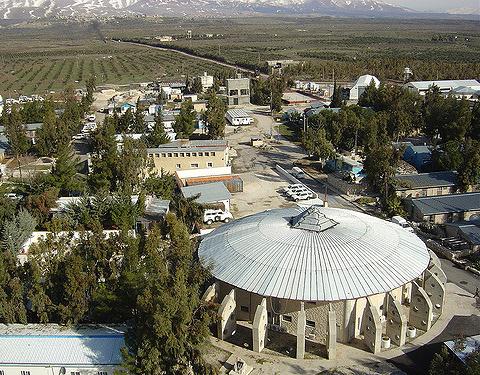 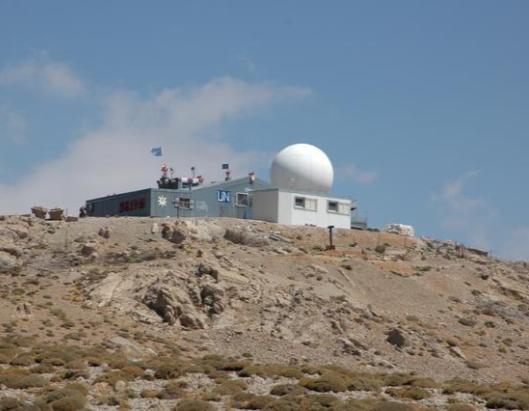 Camp Herman
Camp Faouar
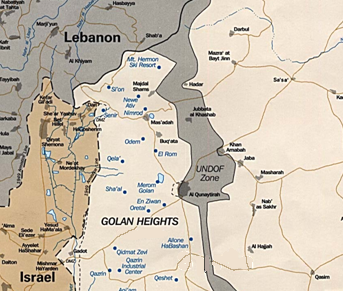 “We do recognize that the much awaited approval of UNDOFs limited return to Camp Faouar has been substantially possible through your continued efforts of cooperation and appreciation in our mandate and resolutions.” - 
UNDOF Appreciation Letter to the IDF (Aug 31st, 2016)
SYRIA
[Speaker Notes: Mark camp fawar on the big map]
IDF Posture to Support UNDOF Return
to AOS As Soon As Possible
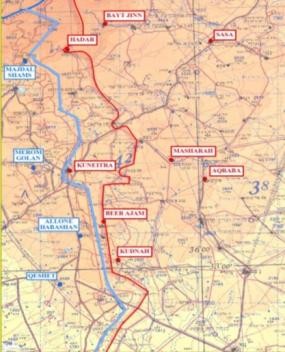 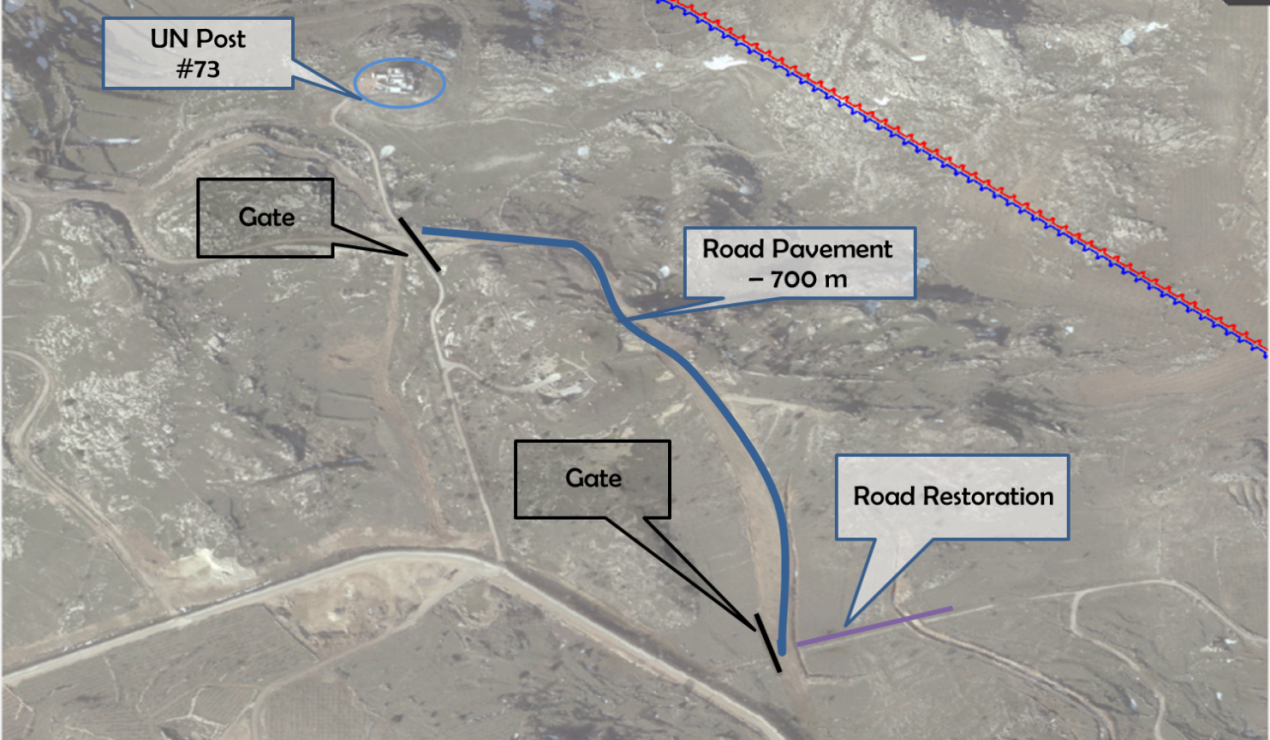 Terrain Analysis 
Support of Passage (Gate)

Continuous support
Commitment to force security
Road to camp ‘Faouar’
Cross-border Fire
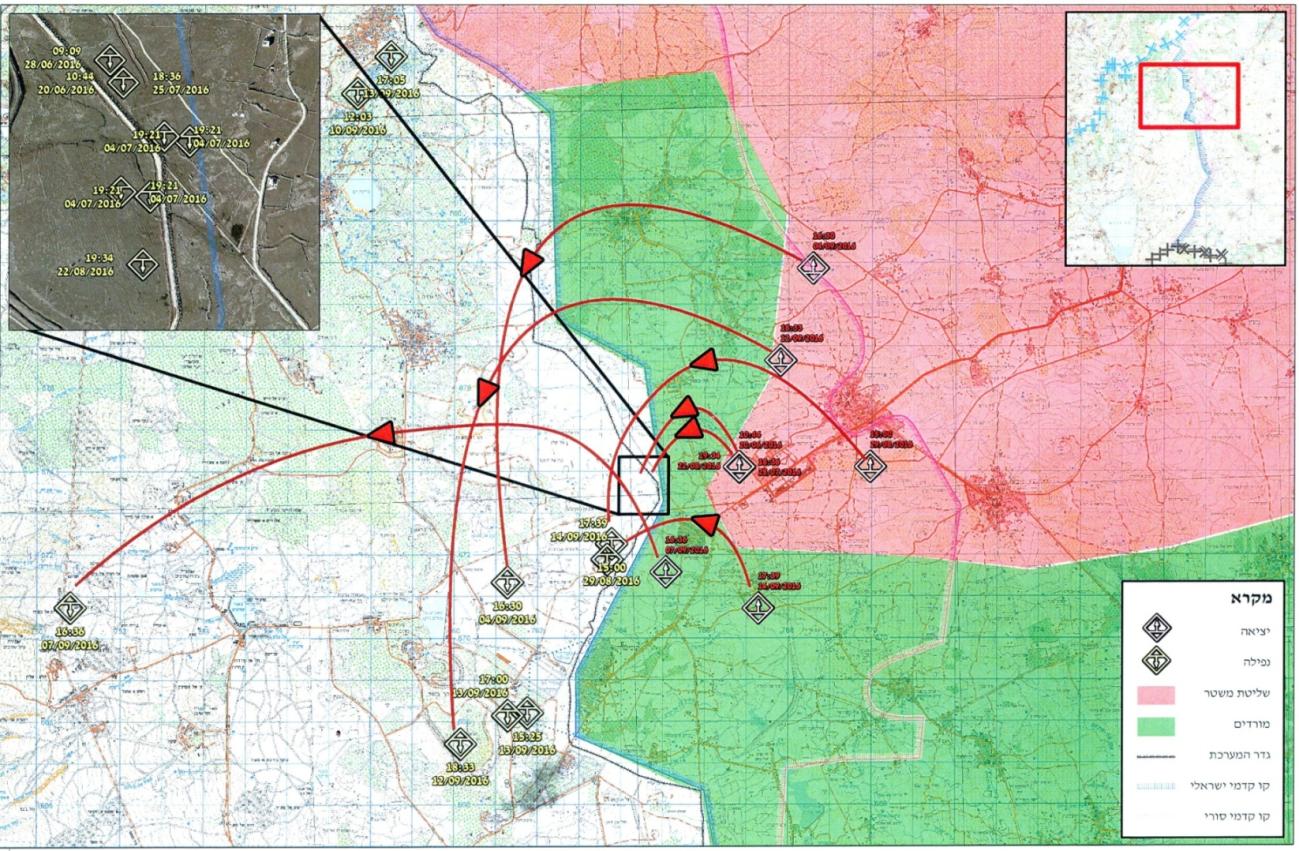 [Speaker Notes: There have been many cross border incidents in recent months with Syria (including some which originated from territory held by the Syrian government), which demonstrate Israel’s cautious policy of restrained response and the utmost importance of the liaison channels with UNDOF
Israel will continue to defend its civilians and sovereign territory. It will act to minimize the threats originating from Syrian territory, with measured responses targeting the origins of the fires and with assistance of the liaison channels with UNDOF in order to prevent escalation.]
Cross-border Fire
Israel holds the government of Syria responsible for all actions that take place on Syrian territory. 
Israel has no interest in getting involved in the conflict in Syria nor does it seek an escalation, but will not tolerate cross-border fire from Syria of any kind and will take all necessary measures to protect its civilians, territory, and interests. 
Israel demands that the Syrian regime abides by the 1974 Disengagement of Forces Agreement.
Cross-border Fire from Syria into Israel – per month
[Speaker Notes: There have been many cross border incidents in recent months with Syria (including some which originated from territory held by the Syrian government), which demonstrate Israel’s cautious policy of restrained response and the utmost importance of the liaison channels with UNDOF
Israel will continue to defend its civilians and sovereign territory. It will act to minimize the threats originating from Syrian territory, with measured responses targeting the origins of the fires and with assistance of the liaison channels with UNDOF in order to prevent escalation.]
Cross-border Fire - Example
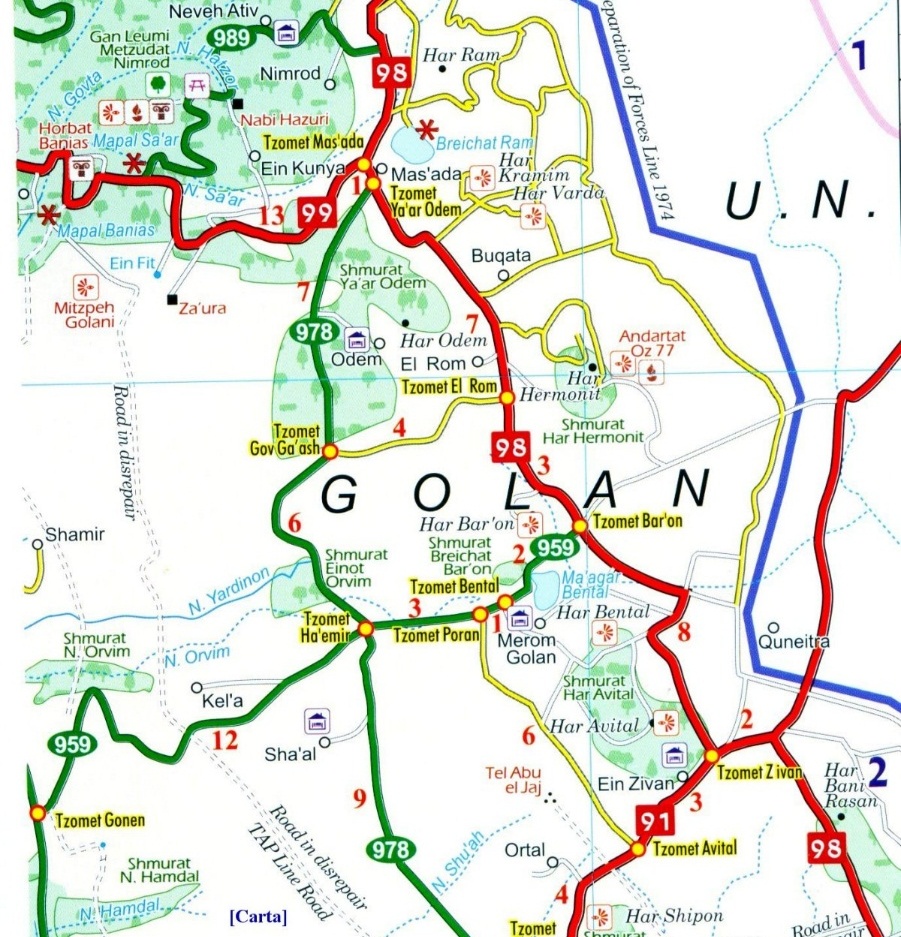 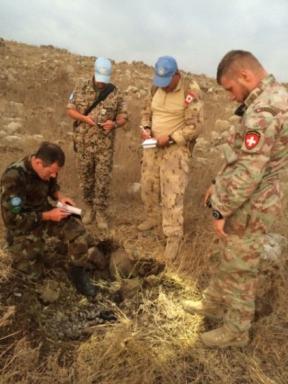 On September 7th at 16:49, a 100mm mortar shell was fired from Syria into Israeli territory and landed IVO the community of ‘Kela Alon’.
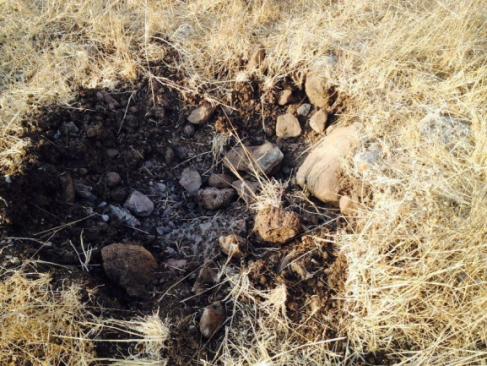 Kela Alon
Location of Attack
“I wish to express my appreciation for your continued cooperation and the assurance of UNDOFs highest impartiality and cooperation” (Excerpt from letter from MG Jai Shanker Menon, August 31st, 2016)
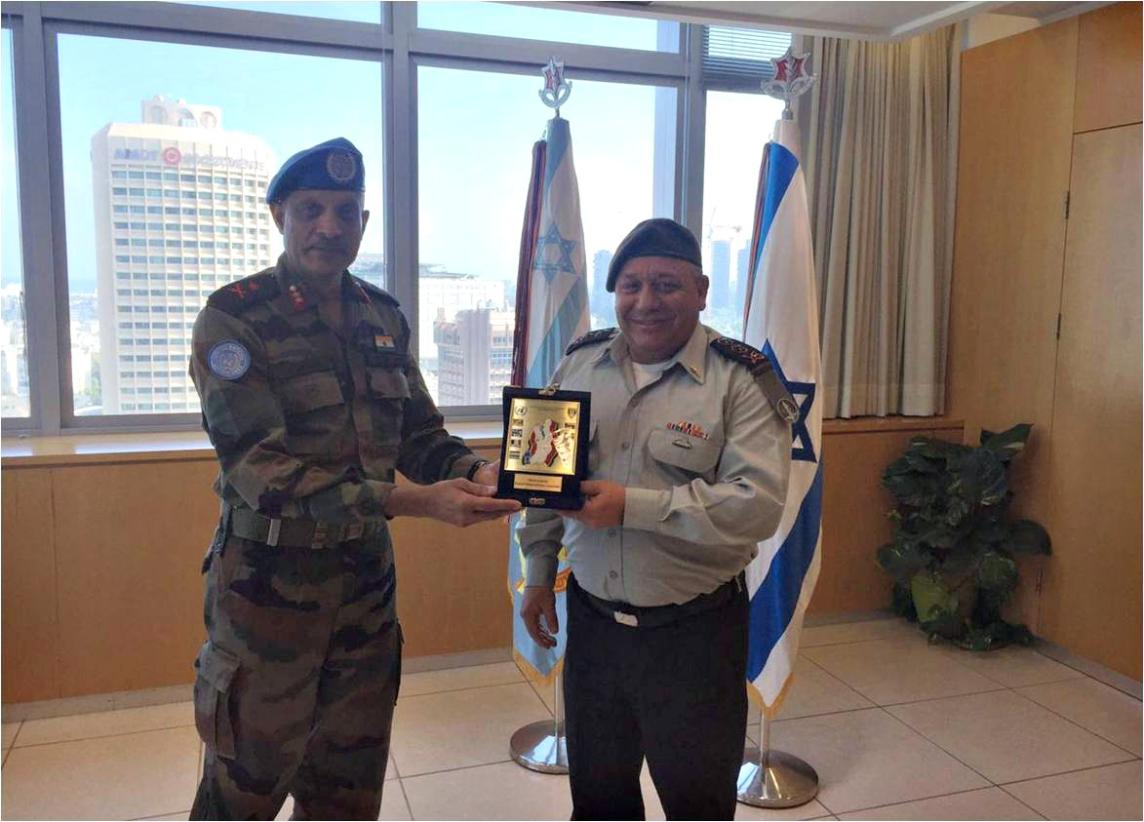 Photo of Major General Jai Shanker Menon, Head of Mission & Force Commander of UNDOF and
 Lieutenant General Gadi Eisenkot, Chief of General Staff of the IDF
UNDOF appreciation Letter to the IDF
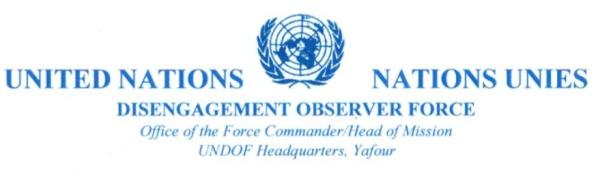 31 August 2016
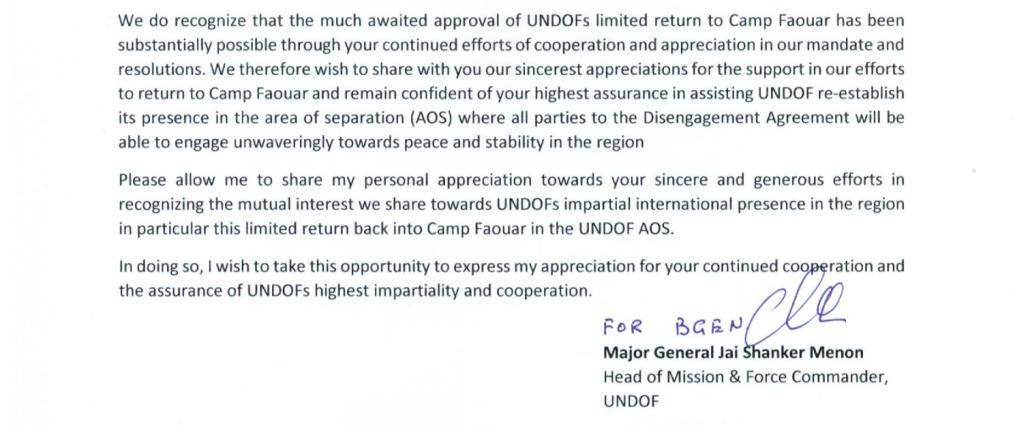 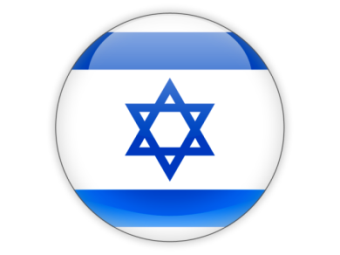 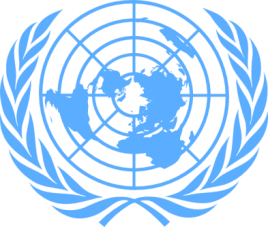 Israel fully supports and will continue to cooperate and facilitate the operations of UNDOF in order to carry out its mandate safely and securely. Israel  will continue to work with UNDOF in order to facilitate a gradual and coordinated redeployment in the area of separation.
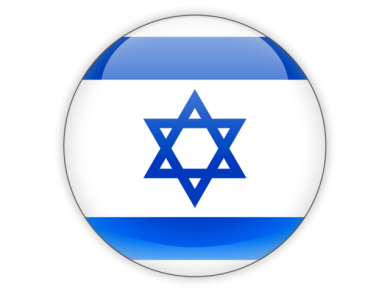 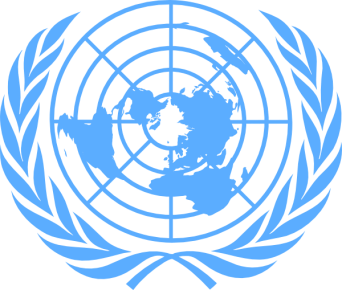